Introduction à la Cryptographie
Concepts Clés et Technologies
Sommaire
La cryptographie aujourd’hui
05
09
01
Qu’est-ce que la Cryptographie ?
Cipher Block
10
06
Conclusion
SKC (AES)
02
Petit bout d’histoire
07
AKC (RSA)
03
Son importance
08
04
Les différents types
Protocoles SSL/TLS
Qu’est-ce que la cryptographie ?
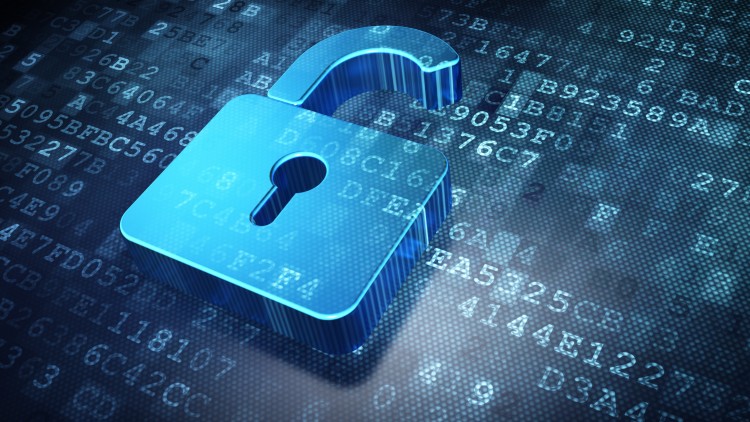 Définition : Ensemble des proceeds visant à crypter des informations pour en assurer la confidentialité entre l’émetteur et le destinataire.
Cipher = Cryptogramme
Plaintext = texte clair
Ciphertext = texte chiffré
[Speaker Notes: Plaintext = texte clair ciphertext = texte crypté]
Petit bout d’histoire
Certains experts affirme que la cryptographie est apparue peu de temps après l’invention de l’écriture.
-1900
Egypte ancienne
Julius Caesar était connu pour utilizer une forme de cryptographie pour le transport de message à ses generaux au front. Ce chiffrement par substitution est aujourd’hui appelé “Chiffrement de Caesar”.
-100
Empire Romain
Blaise de Vigenère a créé un chiffrement où chaque lettre avait sa propre clé.

K = CRYPTOCRYPTO
M= BONNEJOURNEE
C= DFLCGXQLQRXS
16ème
Moyen-Âge
Jusqu’à la deuxième guerre mondiale les méthodes de cryptages étaient principalement utilisées au niveau militaire mais les techniques ont commencées à attirer les commercants pour protégers leurs données des concurents. En 1970 IBM s’est attardé à la question et a formé un “crypto group” qui a créé le chiffrement “Lucifer” aujourd’hui appelé “DES”.
20ème
Contemporain
Substitution
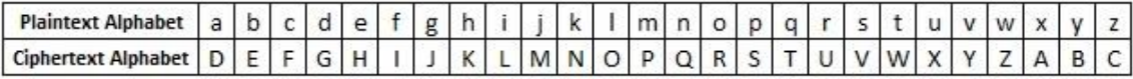 Type
Description
K = CRYPTOCRYPTO
M= BONNEJOURNEE
C= DFLCGXQLQRXS
Permutation
Secretmessage

Secr
Etme
Ssag
e

Ssag_secr_etme_e
Son importance
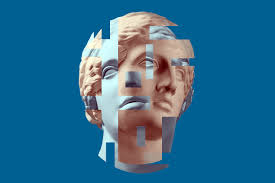 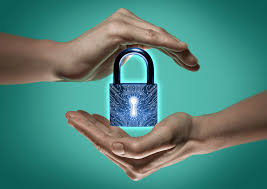 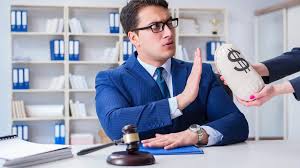 Confidentialité
Intégrité
Authentification
Vérifie l’identité des différentes personnes impliquées dans la communication
Garantir que les données soient non altérées et precise.
Assurer que l’information soit accessible seulement par ceux dont l’accès est autorisé
[Speaker Notes: Non-repudiation]
Les différents types
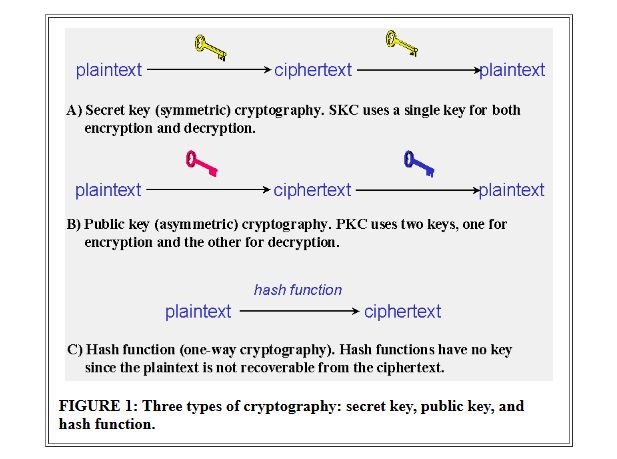 Type
Description
Secret Key Cryptography (SKC)
Utilise la même clé pour le chiffrement et déchiffrement. Priorise la confidentialité. Très rapide.
Public Key Cryptography (PKC)
Utilise une clé au chiffrement et une autre clé  pour déchiffrer. Priorise l’authenticité, la non-repudiation et l’échange de clé.
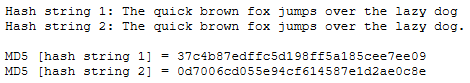 Hashage
Utilise une transformation mathématique de chiffrement. Priorise l’intégrité du message.
Cipher Block
ECB (Electronic Codebook)
CBC (Cipher-Block Chaining)
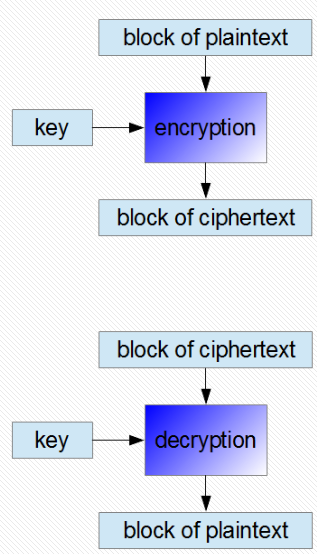 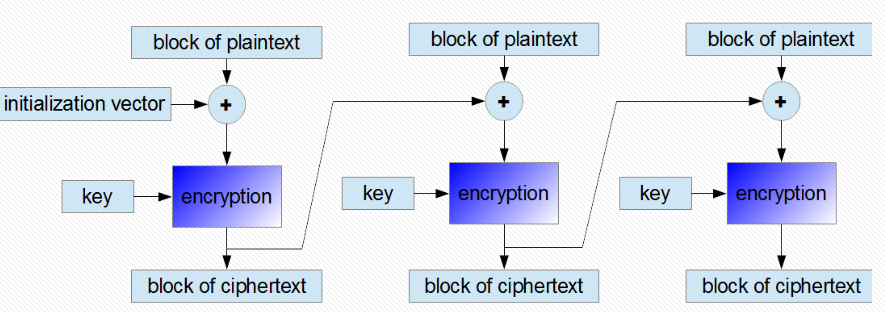 Type
Description
Public Key Cryptography (PKC)
SKC – Advanced Encryption Standard
Description
Particularité
Exemple
AES est un algorythme de chiffrement symétrique qui chiffre les données en bloc de taille fixe. Créé sur base de plusieurs algorythme à la suite d’une “competition” pour élire un standard de chiffrement.
Bloc : 128 bits

Clé : 128, 192 ou 256 bits

Opère sur plusieurs tours : 10, 12 ou 14 suivant la clé
Cryptage de fichier

Cryptage de données au repos

Sécurisation de protocole de communication (Ipsec)
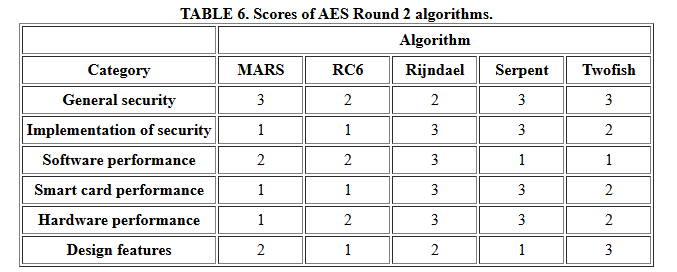 [Speaker Notes: Joan Daemen et Vincent Rijmen.]
PKC – Rivest-Shamir-Adleman
Description
Particularité
Exemple
RSA est une algorithme de cryptage utilisé surtout pour transmettre des données de façon sécurisée.même si aujourd’hui il est surtout utilisé pour crypter la transmission de clé.
Bloc : 128 bits

Clé : 1024, 2048 et 4096 bits
Chiffrement des données

Authentification

Etablissement de clés
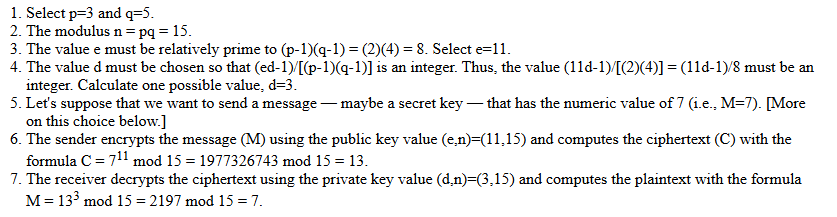 Protocole SSL/TLS
Description
Particularité
Exemple
SSL et son succeseur TLS ont été créés pour sécuriser les communications vers les protocoles comme HTTP. SSL utilise des clés RSA et des certificats X.509 lors du handshake avec le server cible.
Assure l’authentification des personnes impliquées

Combine PKC/SKC pour sécuriser les sessions
Protège les informations pendant les transactions en ligne

Secure le traffic web

Securité des emails
[Speaker Notes: E-commerce, HTTPS, SMTPS]
La Cryptographie aujourd’hui
La cryptographie quantique ouvre aujourd’hui beaucoup de possibilité. Autant au niveau du chiffrement qu’au déchiffrement. Un ordinateur “standard” ne connait que des valeurs de 0 et 1. Alors qu’un ordinateur quantique (qui lui stock les données sur des électrons et photons ce qui permet d’encoder des données dans des états différents).
[Speaker Notes: Standard => deux bits ont donc 4 valeurs différentes (00,01,10,11)]
Conclusion
L’enjeu de la cryptographie est de créer des clés toujours plus longues pour qu’elle soit décrypter le moins rapidement possible.

A l’heure actuelle même si les ordinateurs quantique permettent des calculs plus rapides les clés sont toujours assez longues que pour être qualifiée de “safe”.